Calendrier des activités de certification 2020
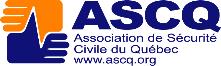 Pour information : secretariat@ascq.org